"The more I read, the more I acquire, the more certain I am that I know nothing." – Voltaire

“Suburbia is where the developer bulldozes out the trees, then                               names the streets after them.” 
- Bill Vaughan
Population and Community Ecology
Chapter 10
Studying Ecosystems
Ecology: Study of __________ that living things have with each other and with their environment
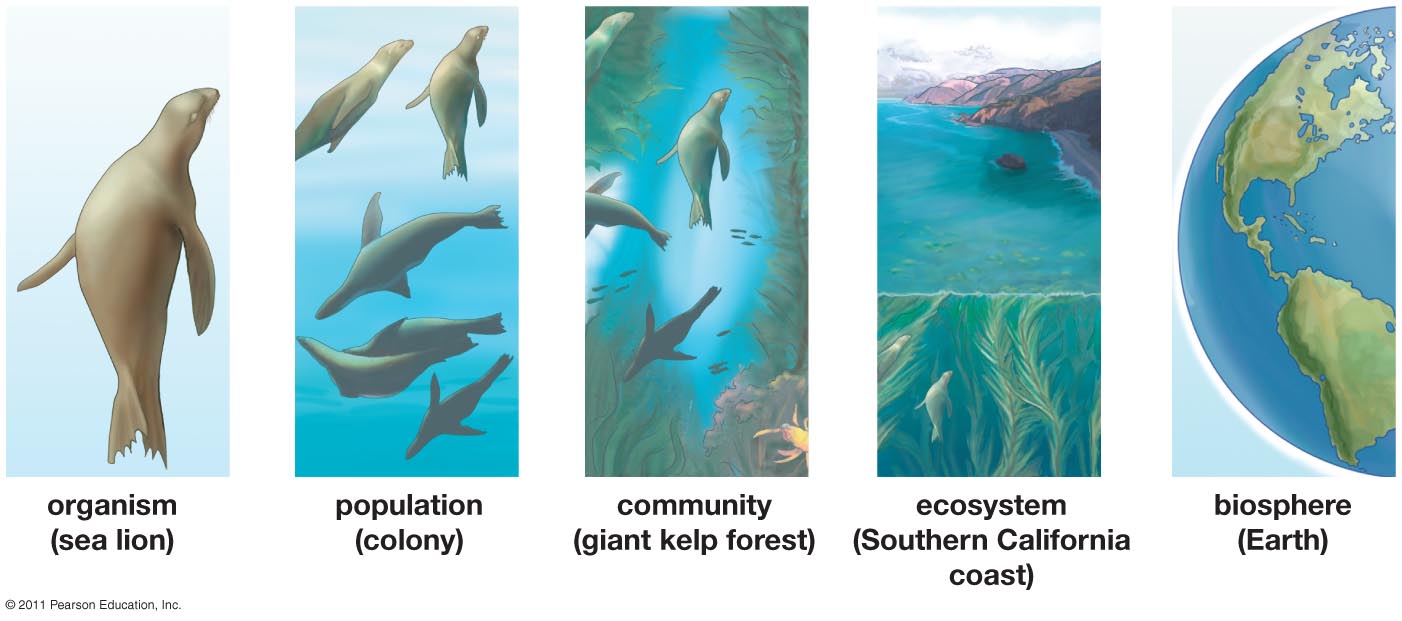 Different Levels of Study
Individuals: study of individual organisms within an environment
Population: all the members of a single species living in the same geographic area at the same time
___________: populations of all species that interact with one another in the same geographic area
Ecosystem: community of organisms and the _________ environment with which they interact
Biotic and abiotic factors
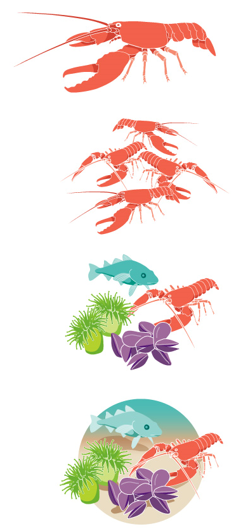 [Speaker Notes: Biosphere: all ecosystems on earth]
Factors that Influence Population Growth
Demography: the study of factors that determine the size and structure of populations through time

Four factors that determine the actual size of a population
Natality:  birth rate
Mortality: death rate
Immigration: migrate into a population
Emigration: migrate out of an area

Fecundity: the number of ______________ produced by each female in the population
Actual reproductive rate of the population
Population Growth
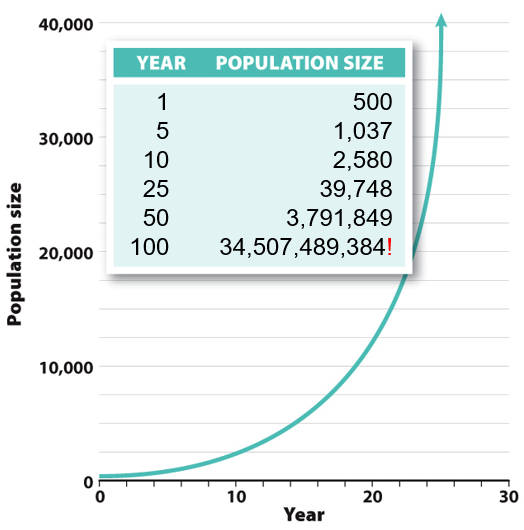 _____________ (r): the change in the number of individuals in the population over some unit of time (year)
Growth rate = natality – mortality

Population growth = r x N
where N equals the current number of individuals in the population
[Speaker Notes: Population growth only occurs when individuals produce more than one offspring (direct replacement)
Populations can not grow unchecked forever, so exponential growth never lest long in nature. 

Example has growth rate of 0.2 births per individual per year]
Types of Population Growth
Exponential growth: when the population’s per capita (per individual) growth rate remains constant regardless of the population size
J-shaped curve


Logistic growth: the density-________ decrease in growth rate as population size reaches the carrying capacity
S-shaped curve
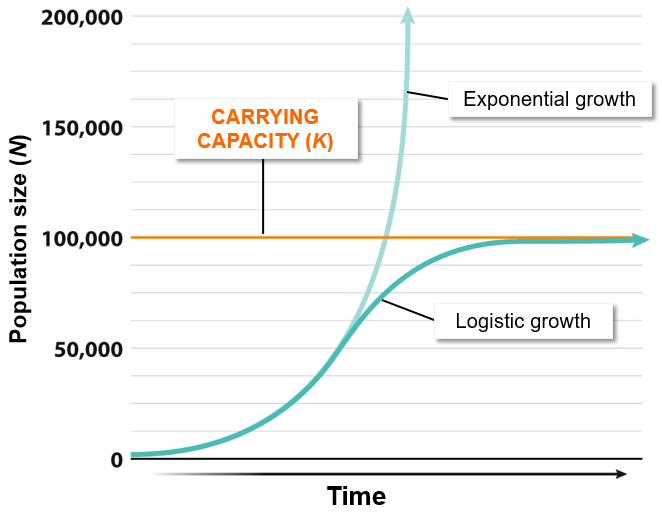 Types of Population Growth
Carry capacity (K): the maximum population size of a certain species that a given habitat can support


Environmental resistance: forces of the environment that act to _____________________
Competition for resources, predation, disease
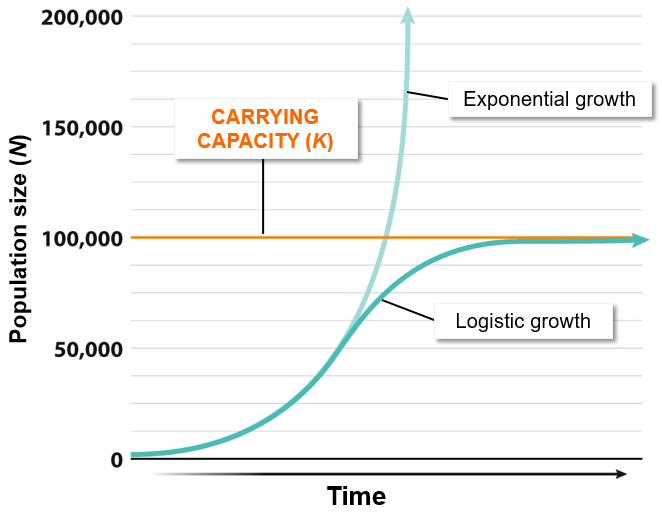 Exponential Population Growth
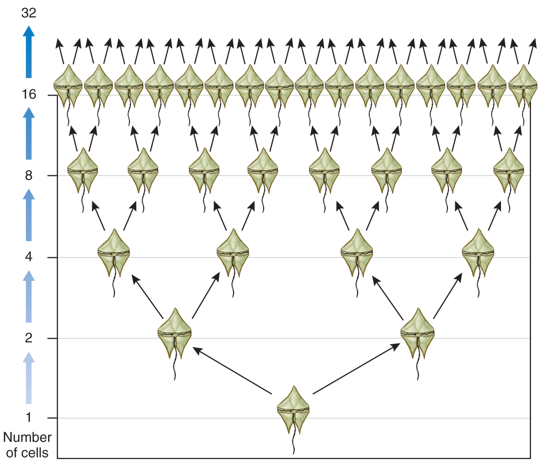 Dinoflagellates are single celled organisms. When they replicate their offspring divide and so on resulting in exponential population growth
Algal blooms 

As the dinoflagellate population increases the amount of nutrients to support the population decreases
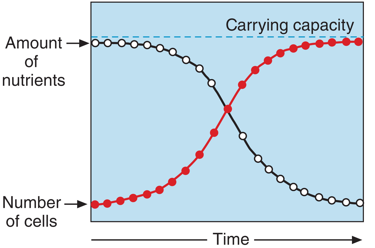 Human Population Growth
Different Life History Strategies
Density dependent: when the density of the population becomes limited by factors that limit population growth
Food supply, space 

K-selected species: one whose population sizes tend to be limited by _________________
Density dependent

r-selected species: one whose population size is limited by _________________
Density independent
Population Dynamics
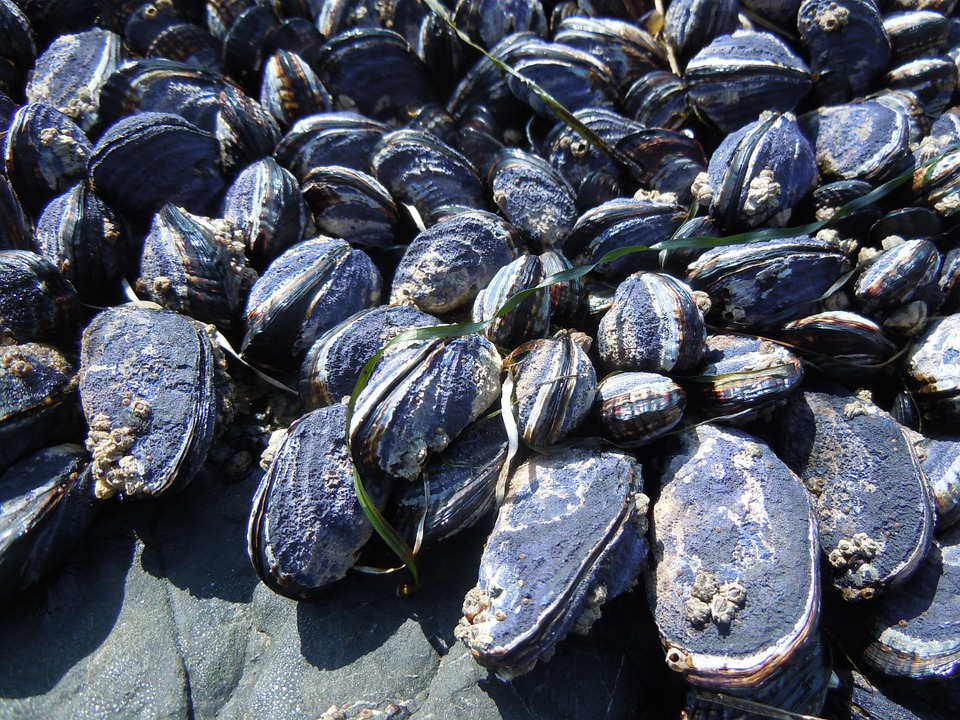 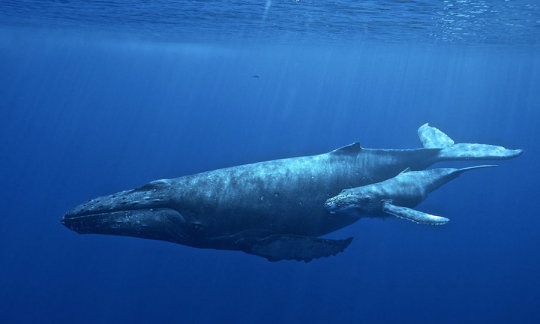 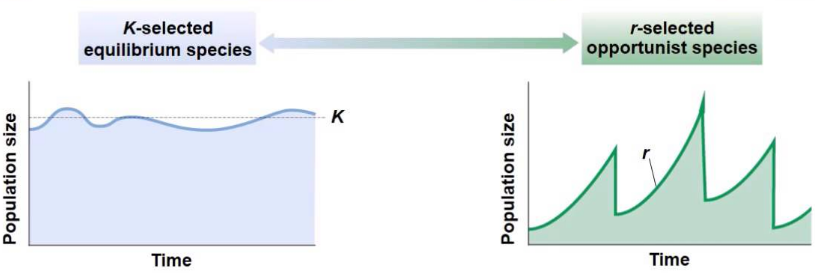 Population size:
limited by carrying capacity
density dependent
relatively stable
Population size:
limited by reproductive rate
density independent
relatively unstable
r-Selected and K-selected Species
r-selected
K-selected
_______ environment
Large organism size
Large amount of energy used to produce each offspring
____ offspring produced
Late maturity (long parental care)
Long life expectancy
Multiple reproductions in lifetime
_________ environment
Small organism size
Little energy used to produce each offspring
______ offspring produced
Early maturity
Short life expectancy
Single reproduction in lifetime
Survivorship Curves
Type I and Type II = K-selected species
Type III = r-selected species
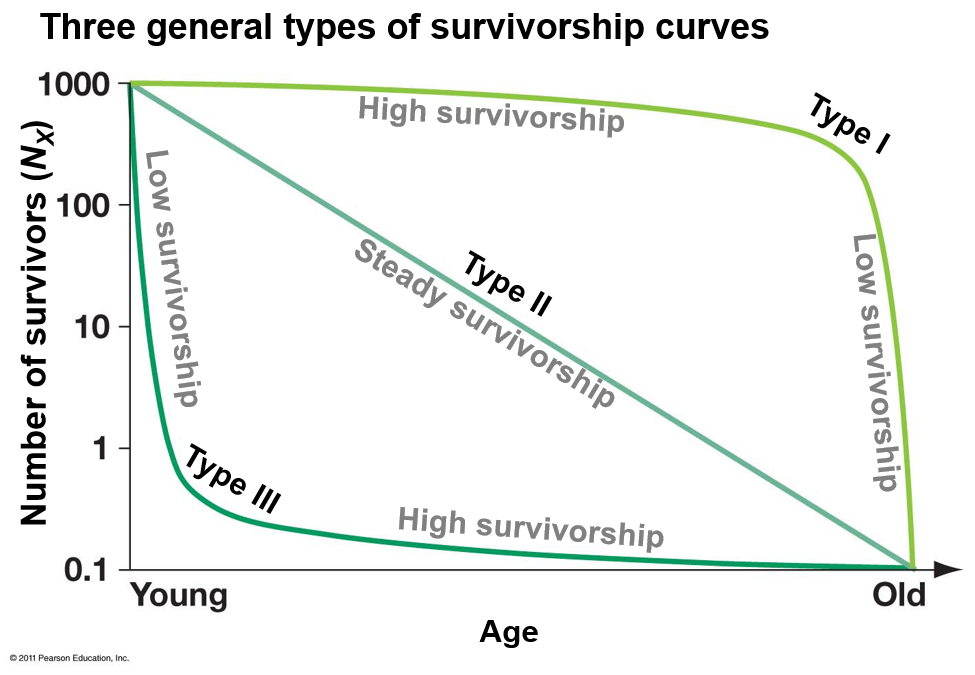 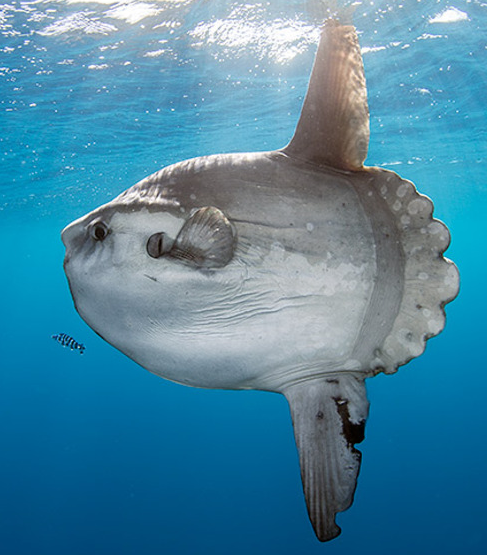 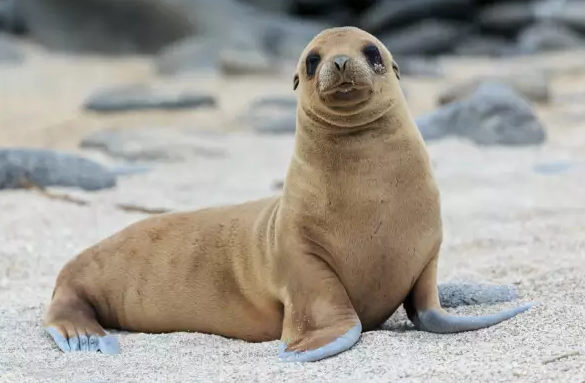 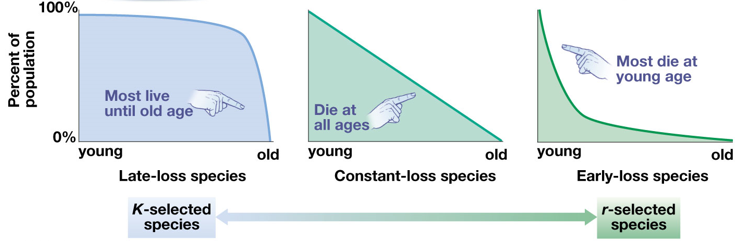 Community Ecology
Community Ecology
Intraspecific competition: completion among members of the _____________
Resources, space, sunlight, food, mates
Increases as pop. density increases


Interspecific competition: competition among individuals of _____________ for the same     limited resources
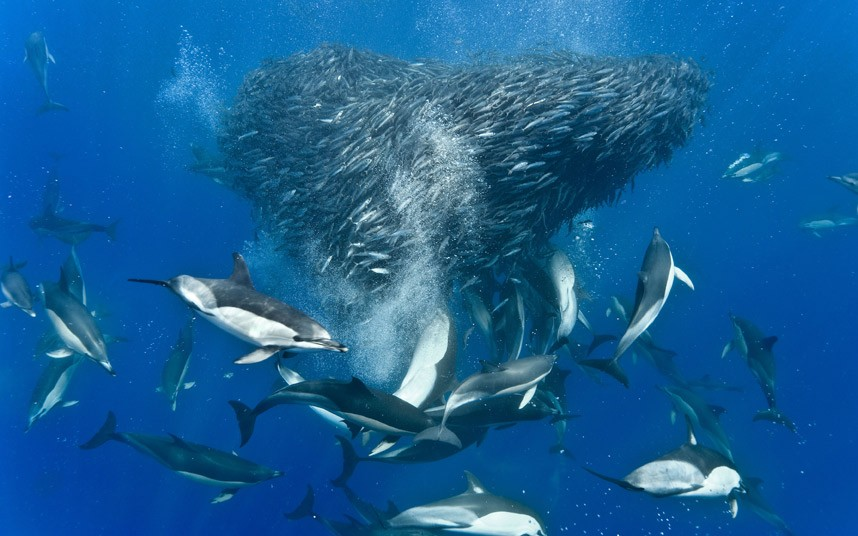 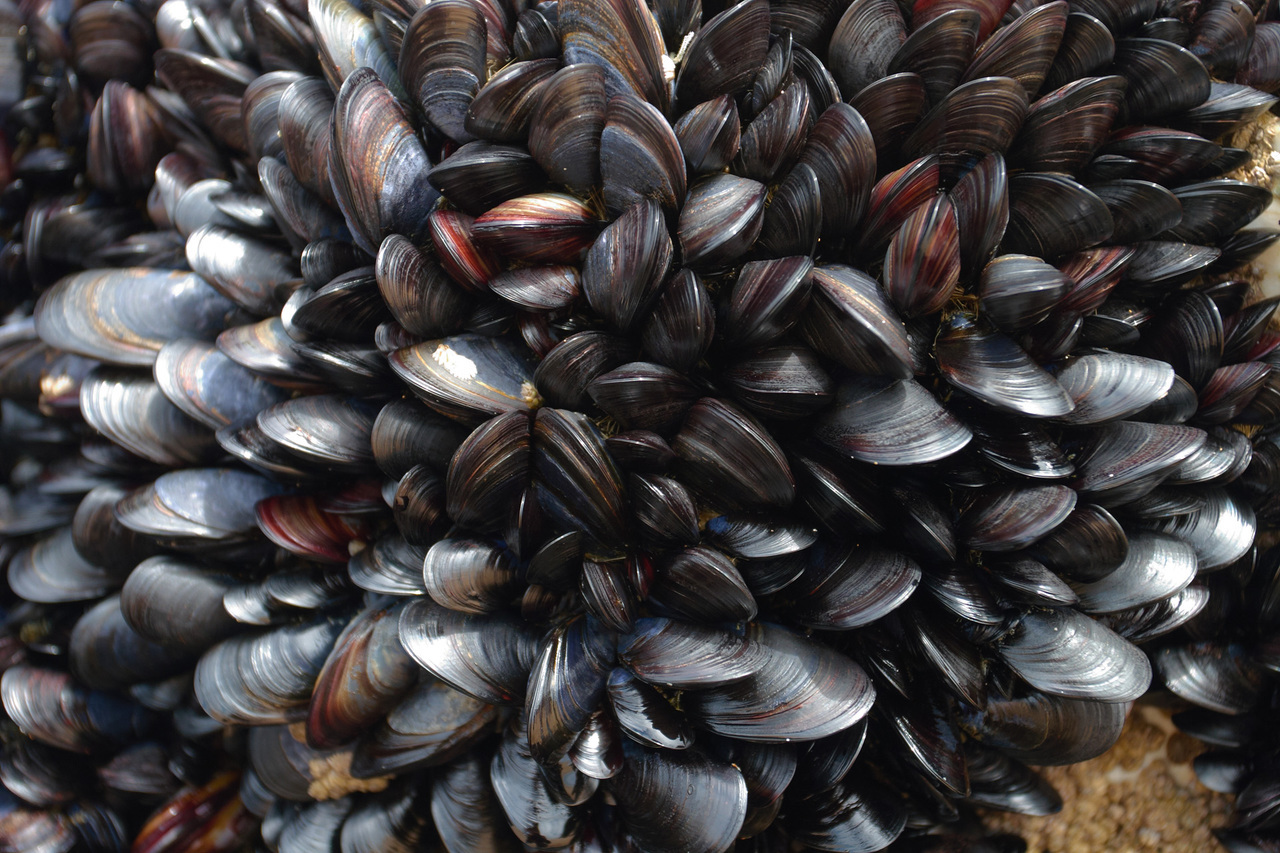 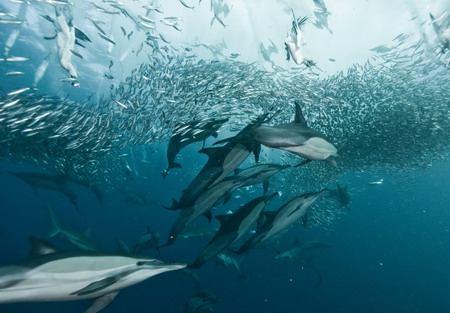 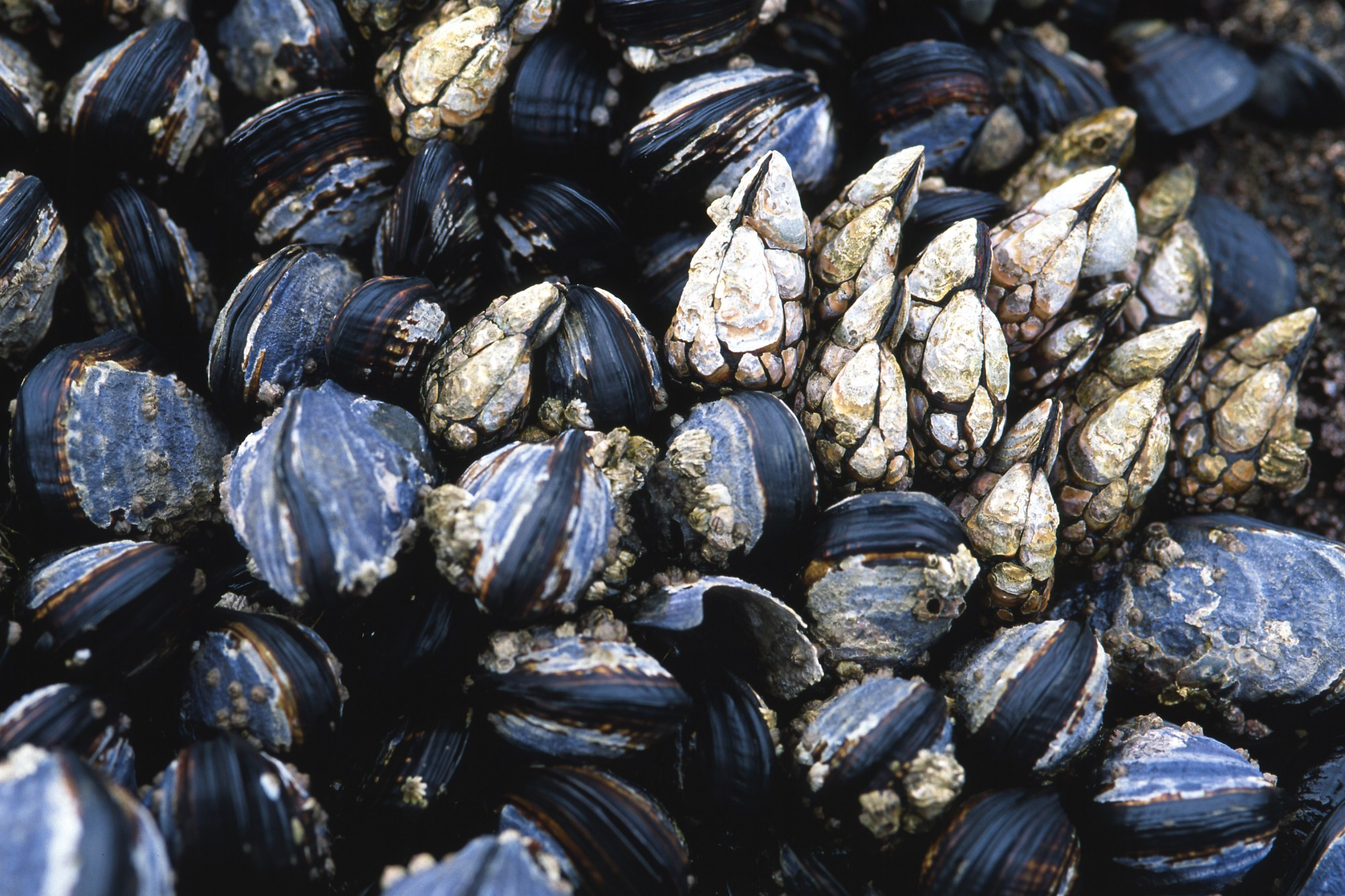 Interaction Through Competition
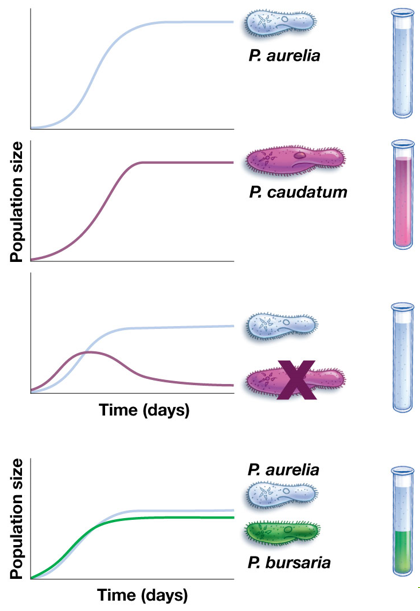 ________________: an organism’s place or role within a community
Space it requires, food it consumes, reproductive requirements

Competitive exclusion principle: two species cannot occupy the same ecological niche in the same area, because one species will always out compete the other 
G.F. Gause – It is not possible for two species to occupy the same ecological niche in the same area
Resource Partitioning
Resource partitioning: dividing up of scarce resources among species with similar requirements
________________
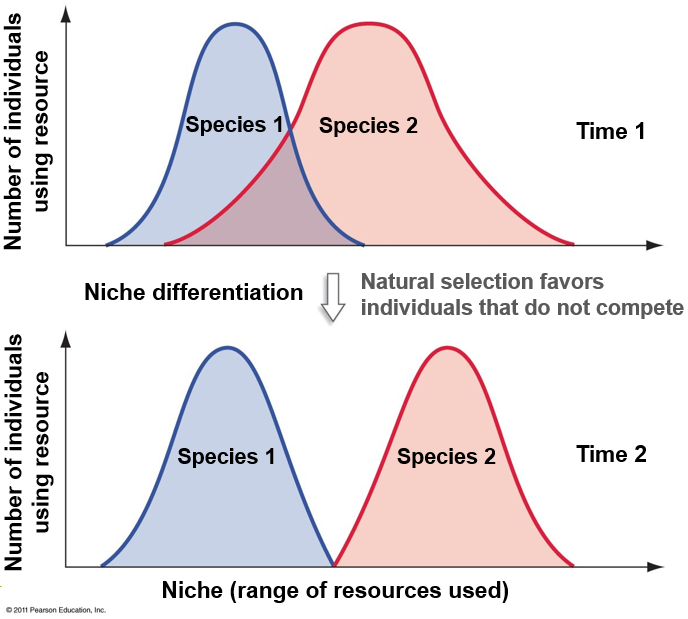 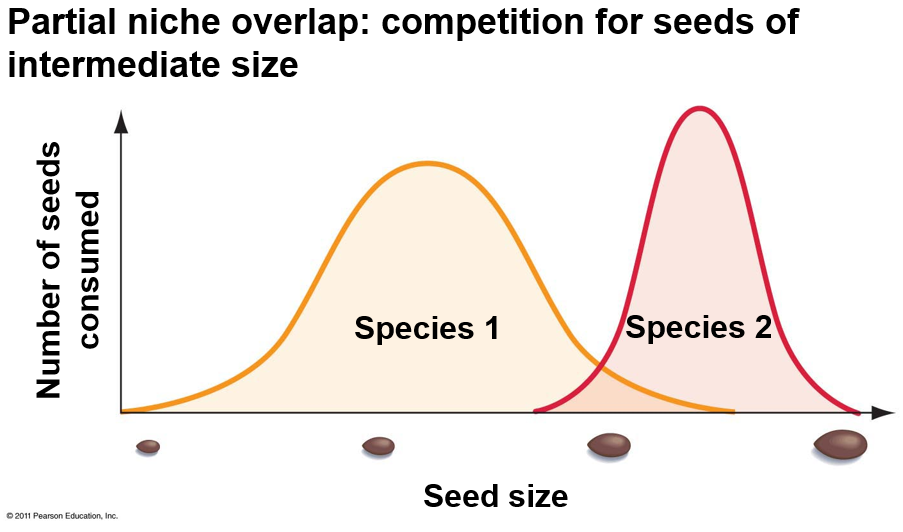 Fundamental vs. Realized Niche
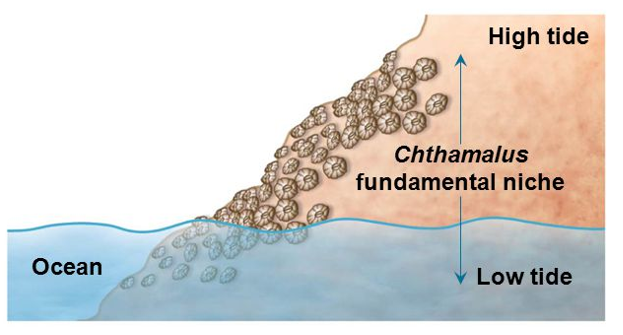 Fundamental niche: the full range of environmental conditions and resources an organism can possible occupy and use in the absence of competitors

___________ niche: the part of the fundamental niche that an organism occupies as a result of competitors in the habitat
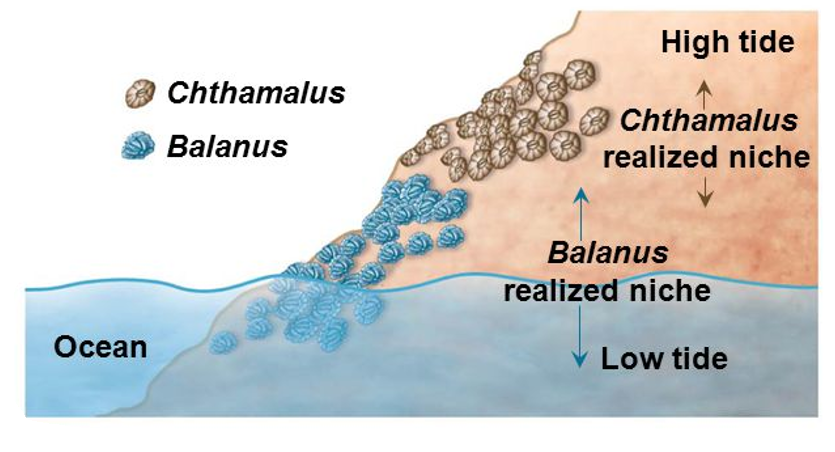 Parasitism
Parasitism: a non-mutual symbiotic relationship, where one species       (the parasite) benefits at the expense of the other (the host)
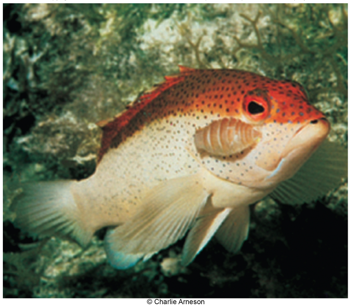 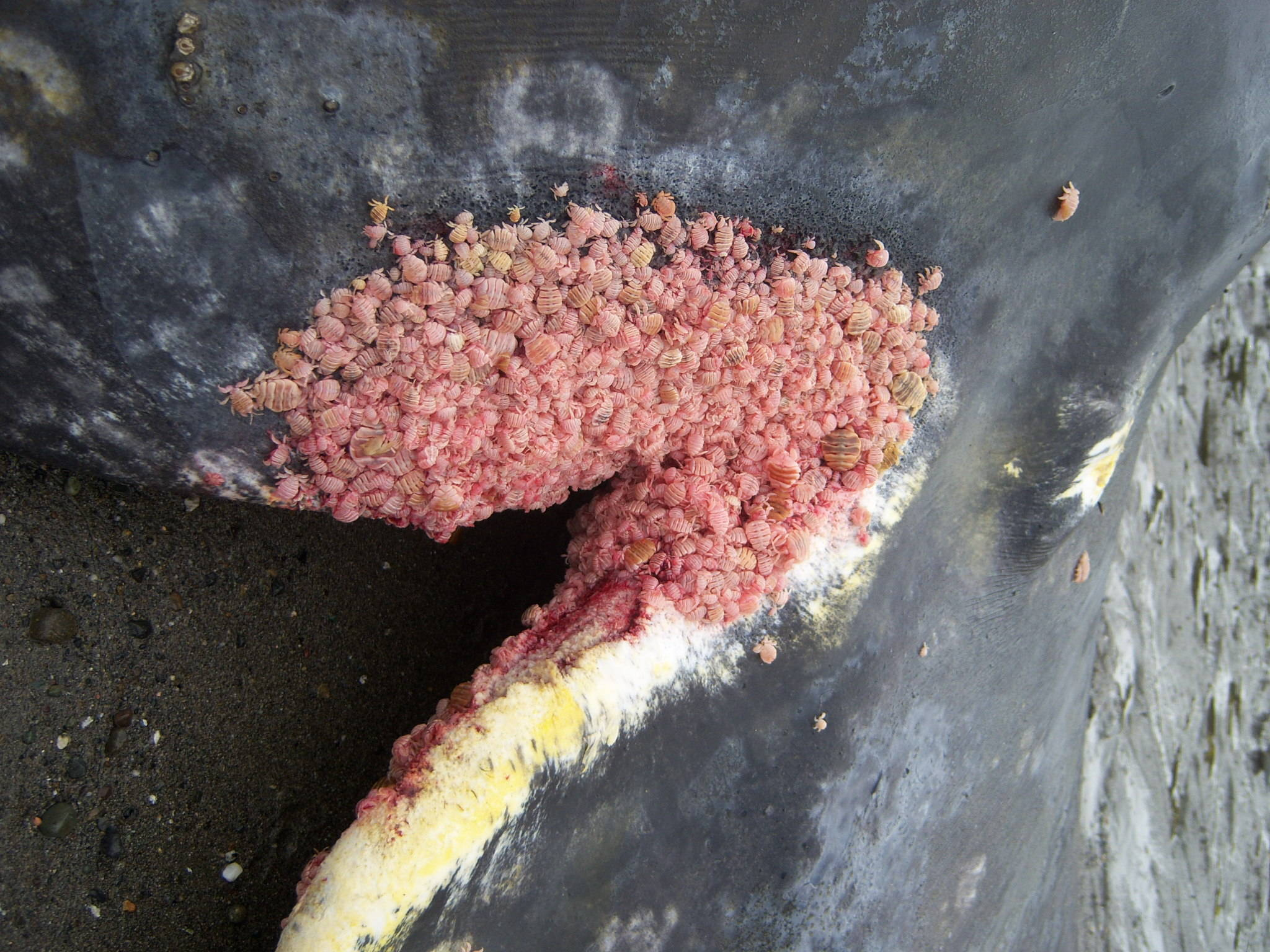 Whale lice are parasites to many whale species
Some isopod species are parasites to many fish species
Predator and Prey Relationships
Predator and prey populations are often linked in a dynamic relationship of population increases and decreases

Increase in prey population provides more food for predator, which can support more offspring
Increase in predator population results in more prey species being eaten leading to a decrease in the prey population
Decrease in prey population leads to decline in predator population
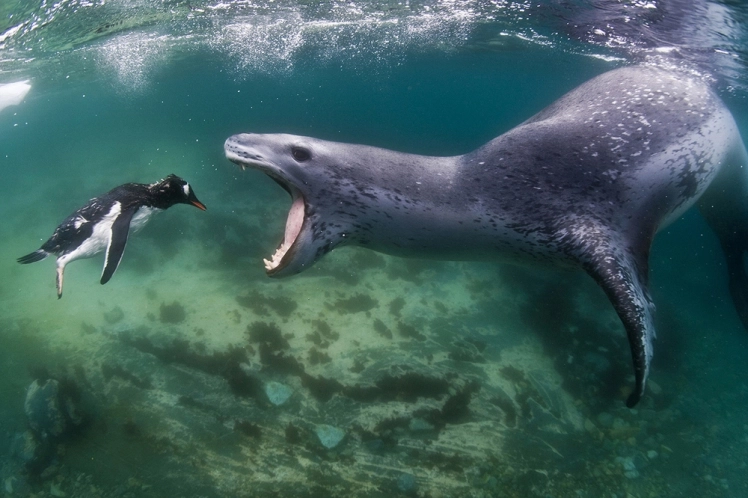 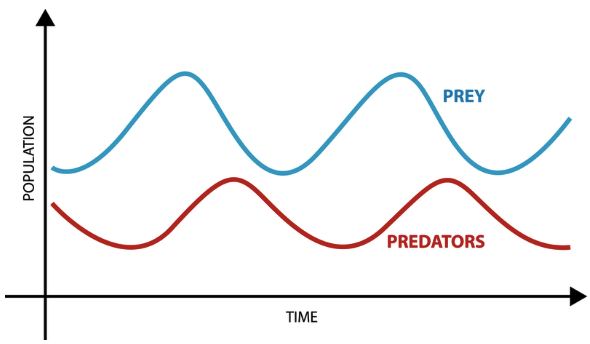 Prey (Penguin)
Predator (Leopard seal)
Predator and Prey Relationships
Predators act to control prey populations 
________________: a species whose absence in the community would bring about significant change in that community
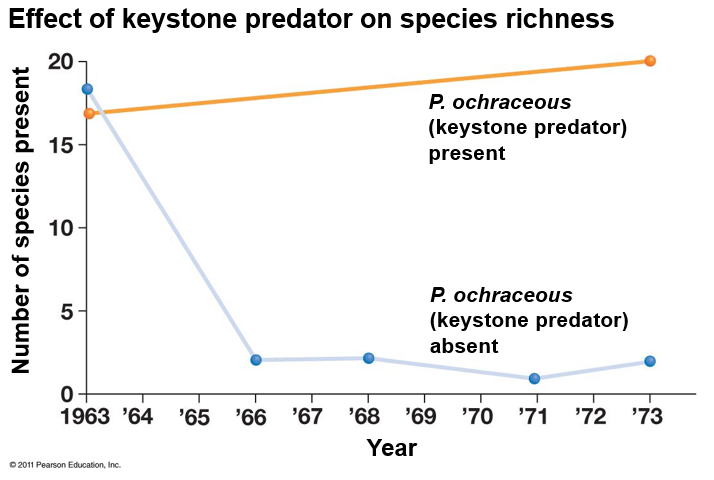 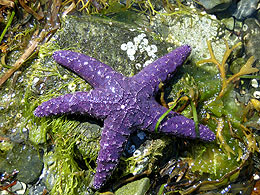 Predator: 
Pisaster ochraceous
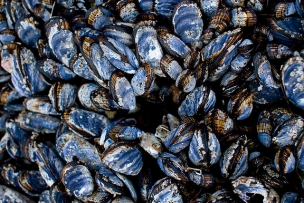 Prey: 
Mytilus californianus
Predator and Prey Relationships
Sea otters acts as a keystone species in kelp forest communities by consuming kelp eating sea urchins
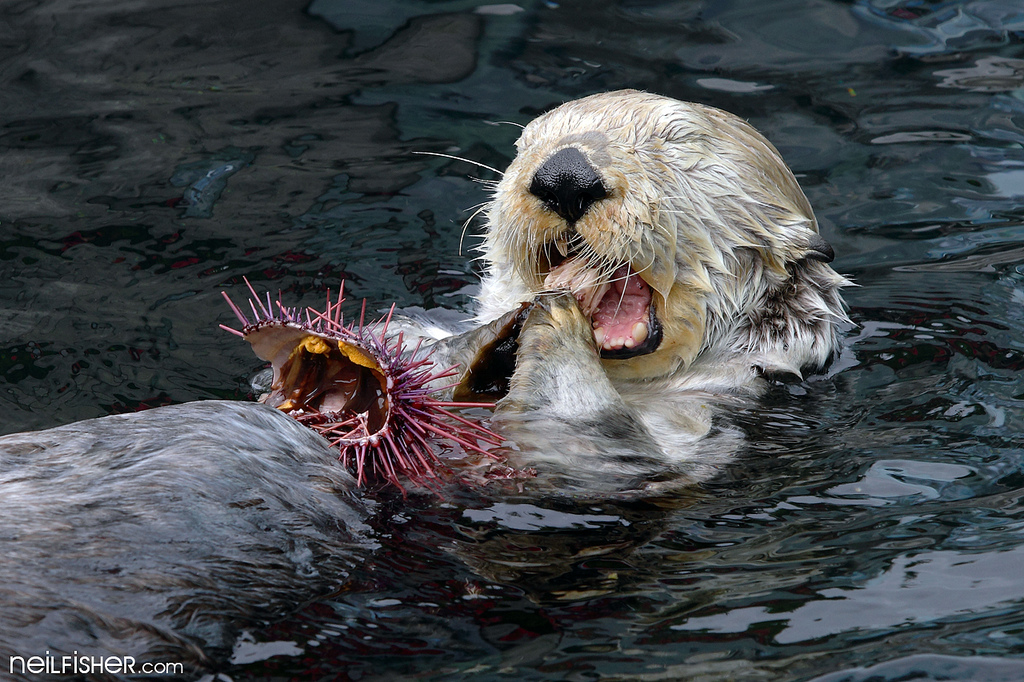 Without sea otters
With sea otters
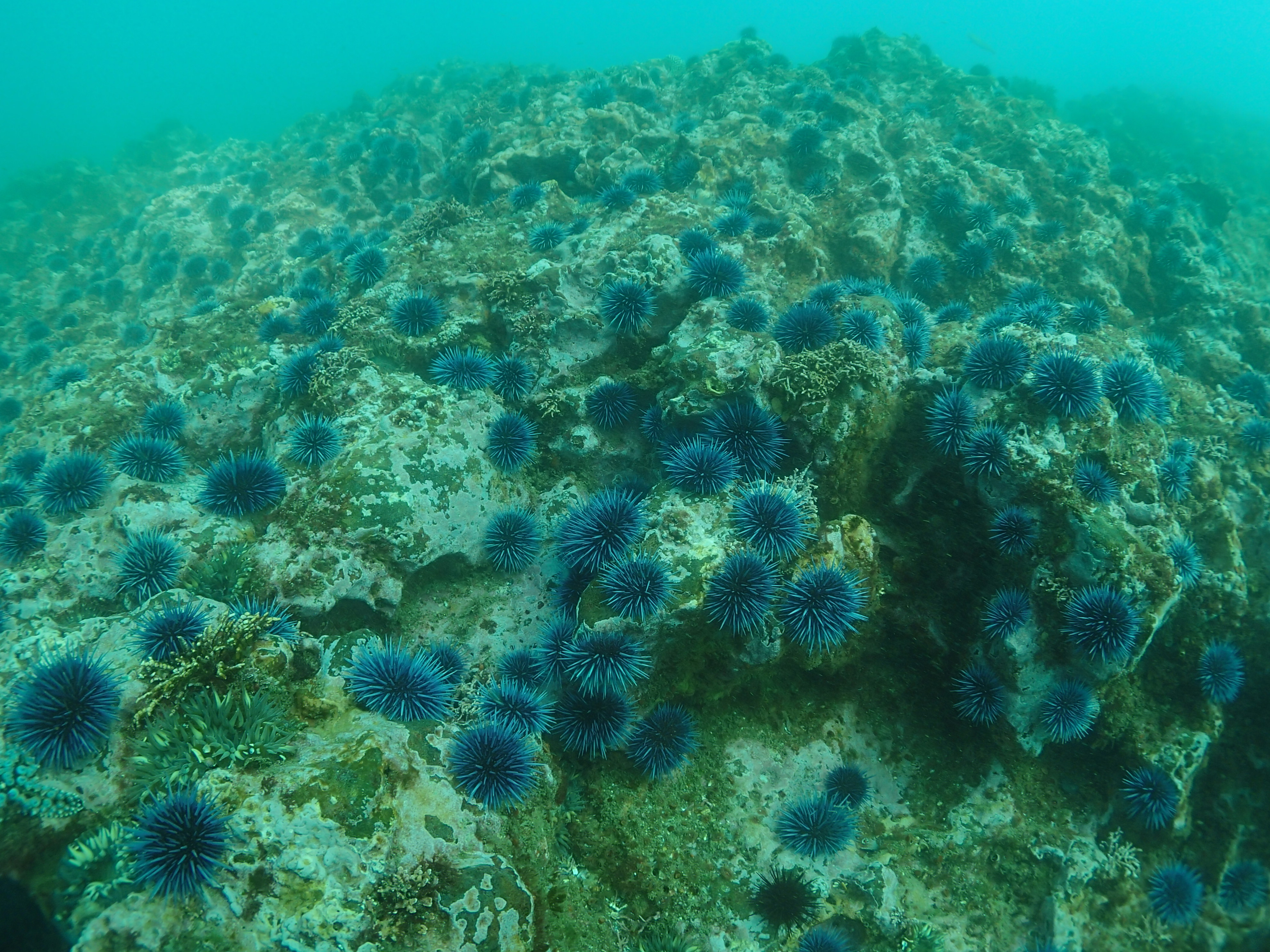 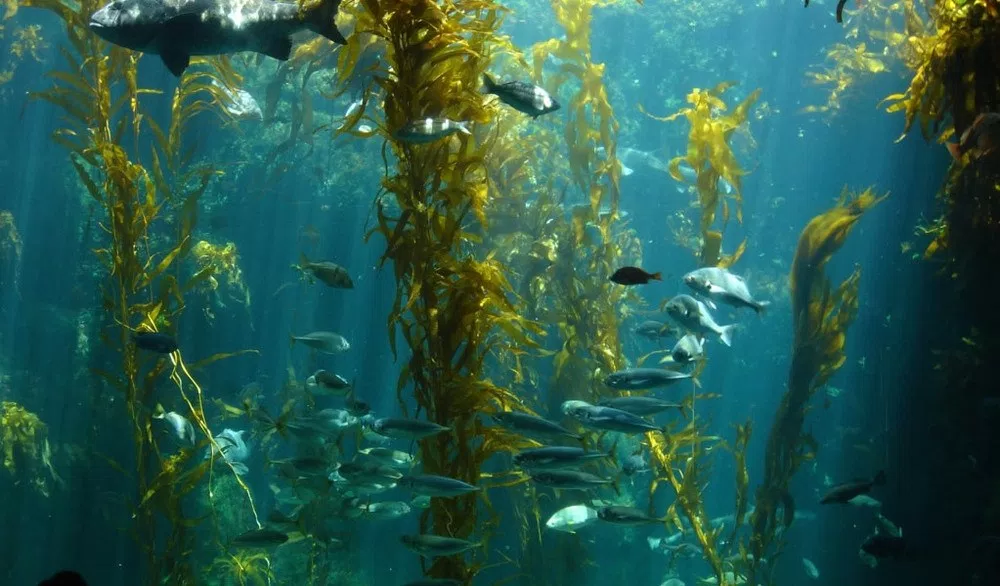 Marine Ecology
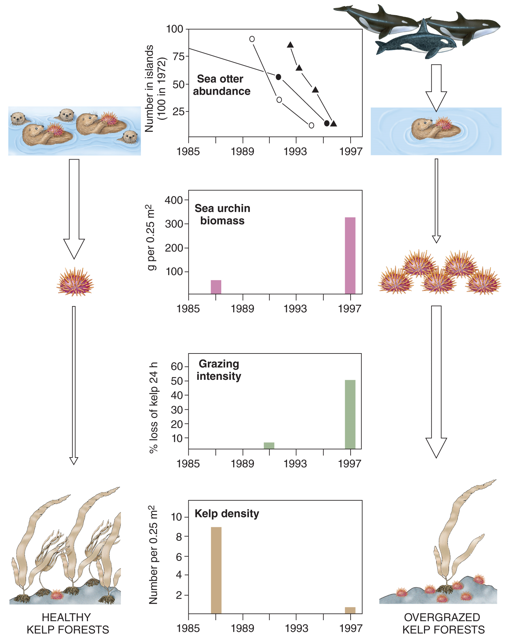 A decline in seal and sea lion populations has led to more sea otters being eaten by killer whales
A decline in sea otters has led to an increase in se urchins
An increase in sea urchins has led to an increase in sea urchin grazing intensity on the kelp
Increased grazing by sea urchins has led to a decline in healthy kelp forests
Evolutionary Arms Race
Coevolutionary arms race: a repeating cycle of ____________________ between predators and prey
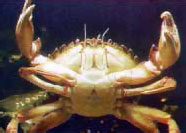 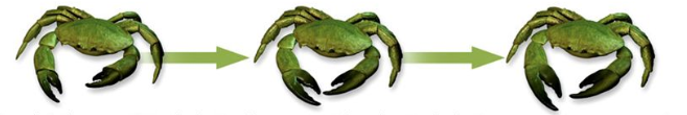 The crab is the natural predator of the snail, and can break the snail shell with its large claws
Snails with thicker shells and spines are more likely to survive and reproduce (natural selection)
Through natural selection, crabs evolve more powerful claws that can pierce the snails’ thick, spiny shells
In response, natural selection favors snails with even thicker shells and more spines
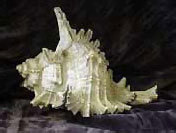 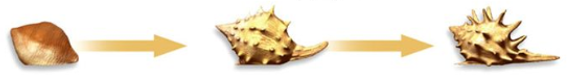 [Speaker Notes: "Arms races . . . it is a colorful way of talking about coevolution, particularly when it is coevolution between enemies: between predator and prey, between parasite and host. Adaptations on one side call forth counter adaptations on the other side, and the counter adaptations call forth more and so on, escalating all the time. The consequence is that the apparatus that we see gets better but the efficacy of it does not necessarily get better because the other side is getting better at the same time."
-Richard Dawkins


Natural selection strongly favors traits that allow individuals to avoid being eaten]
Predatory Defenses
Coevolution can lead to adaptations in prey species that reduce their chances of being eaten by predators
Camouflage: blending into the background
Schooling: safety in numbers
Weaponry: fighting back against predators
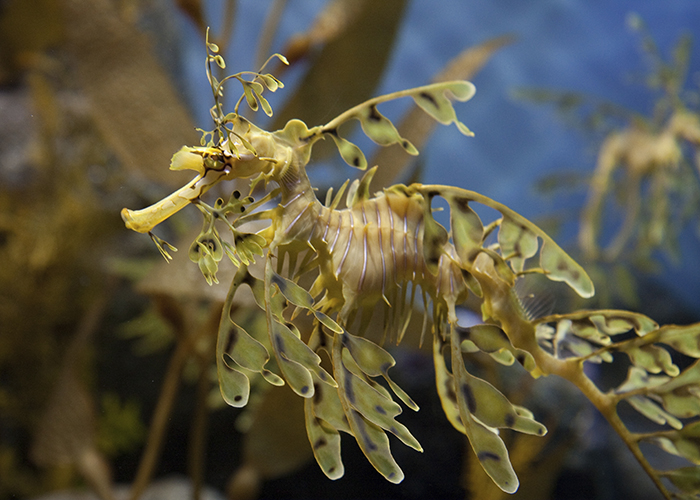 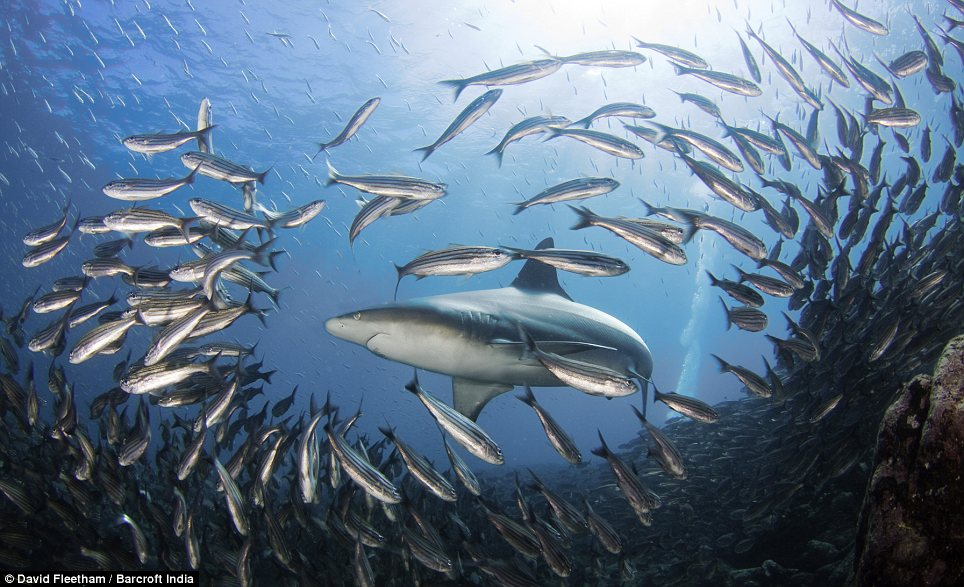 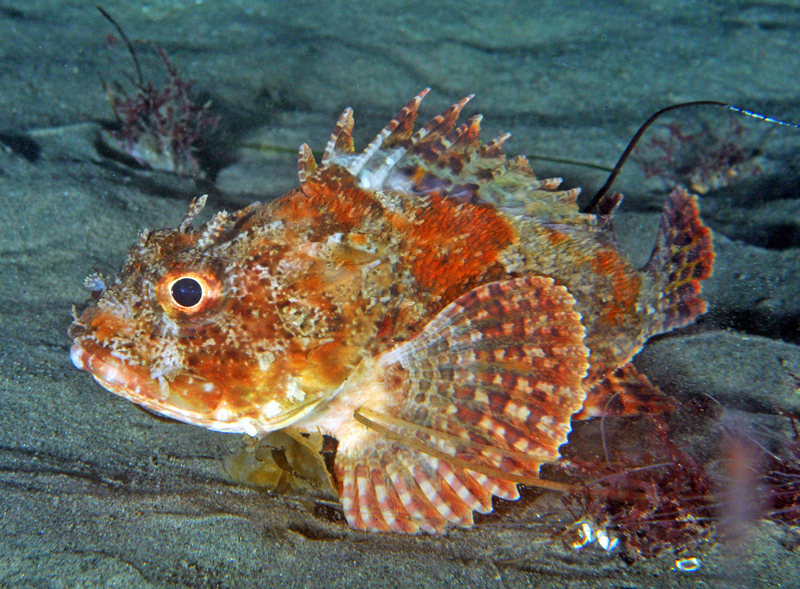 Mutualism
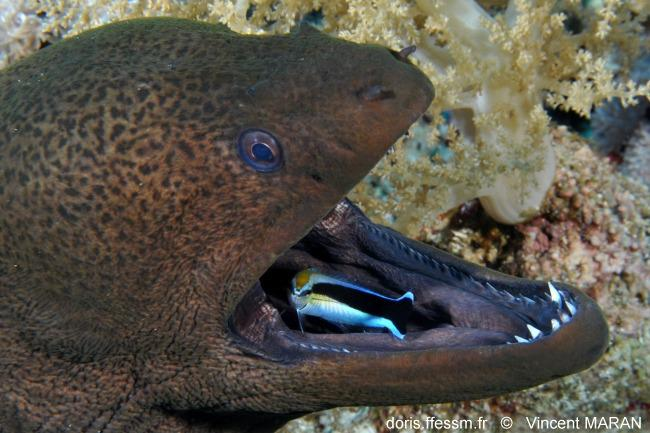 Mutualism:  An interaction between individuals of two species that is _________ to both individuals
Cleaner shrimp or fish and larger fish
Anemone fish (clown fish) and sea anemones
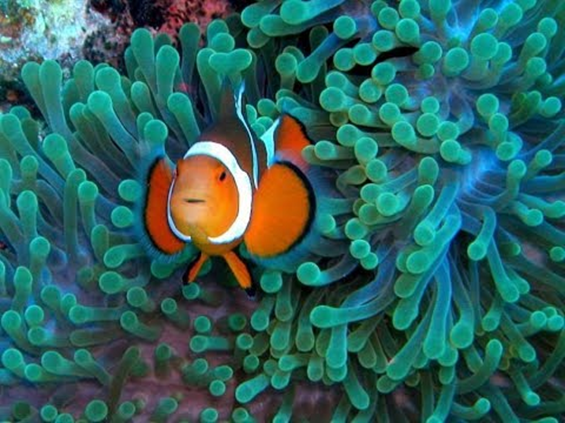 Commensalism
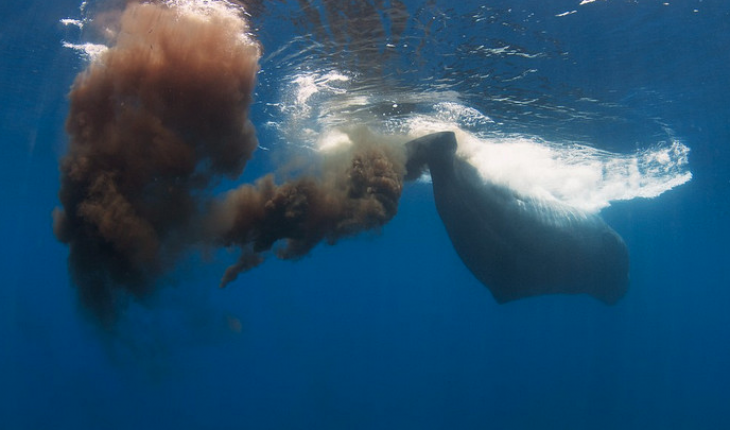 Commensalism: an interaction between individuals of two species in which one benefits while the other is neither harmed nor helped 
Whale poo stimulates phytoplankton growth
Remoras eat scraps from shark meals
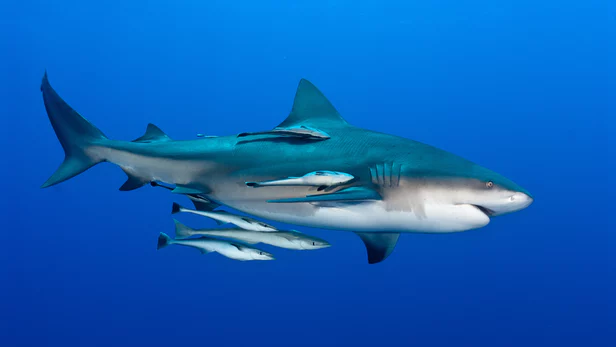 Biodiversity
Biological diversity or biodiversity: the ______ of plants and animals, or other living things, in a particular area or region

Three levels of Biodiversity
           _______ diversity                                Species diversity                              Ecosystem diversity
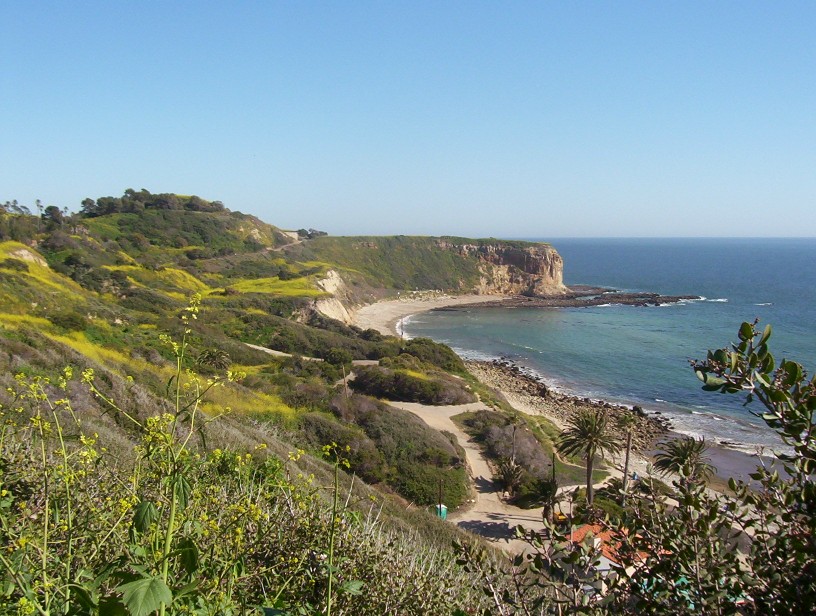 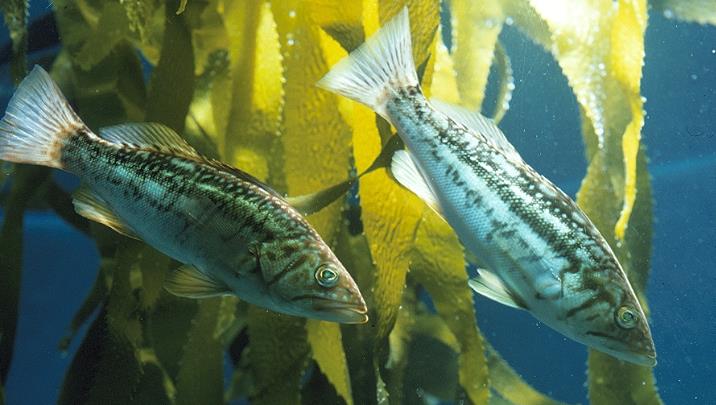 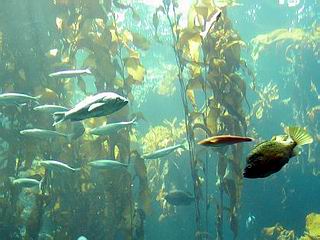 [Speaker Notes: 40% of all prescriptions are for medicines that originated from plants and animals.

80,000 species of edible plants known on Earth, but 90% of the world’s food comes from a mere 20 of these species.

Since 2000, 53 new species of primates have been described (IUCN 2008) including a new species of Brazilian monkey, Mura’s saddleback tamarin.]
Genetic Diversity
Genetic diversity: genetic variation among individuals of the ___________ 
__________ potential
Disease resistance
Antibiotic resistance
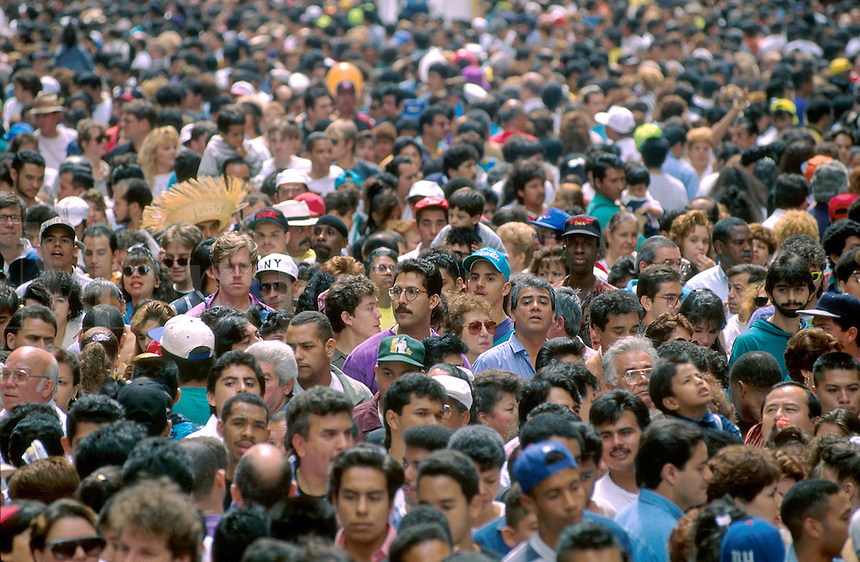 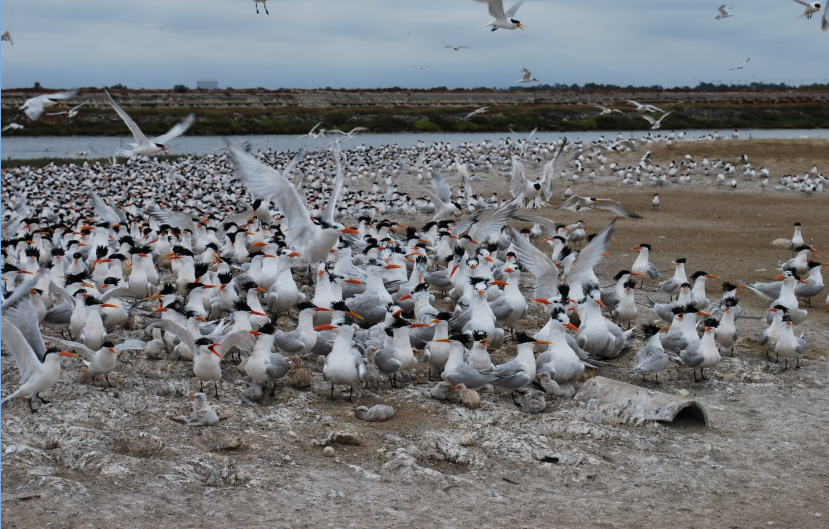 [Speaker Notes: Humans have relatively low genetic diversity compared to other animals

Adaptive potential: capacity for an organism or ecosystem to adapt to a changing environment.]
Species Diversity
Species diversity: the variety of species within an ecosystem
Health of an ecosystem
Diverse ecosystems are have a greater adaptive potential
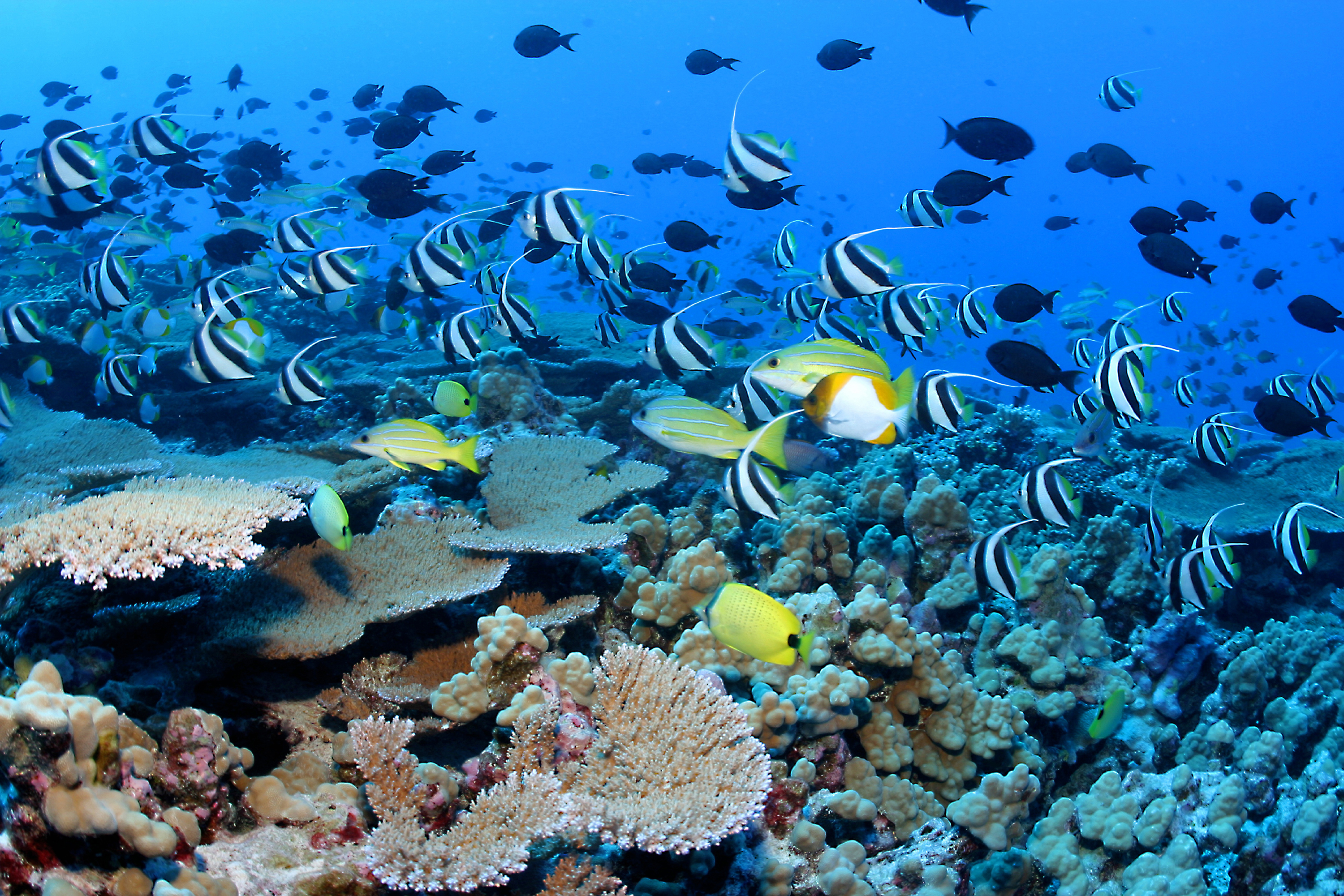 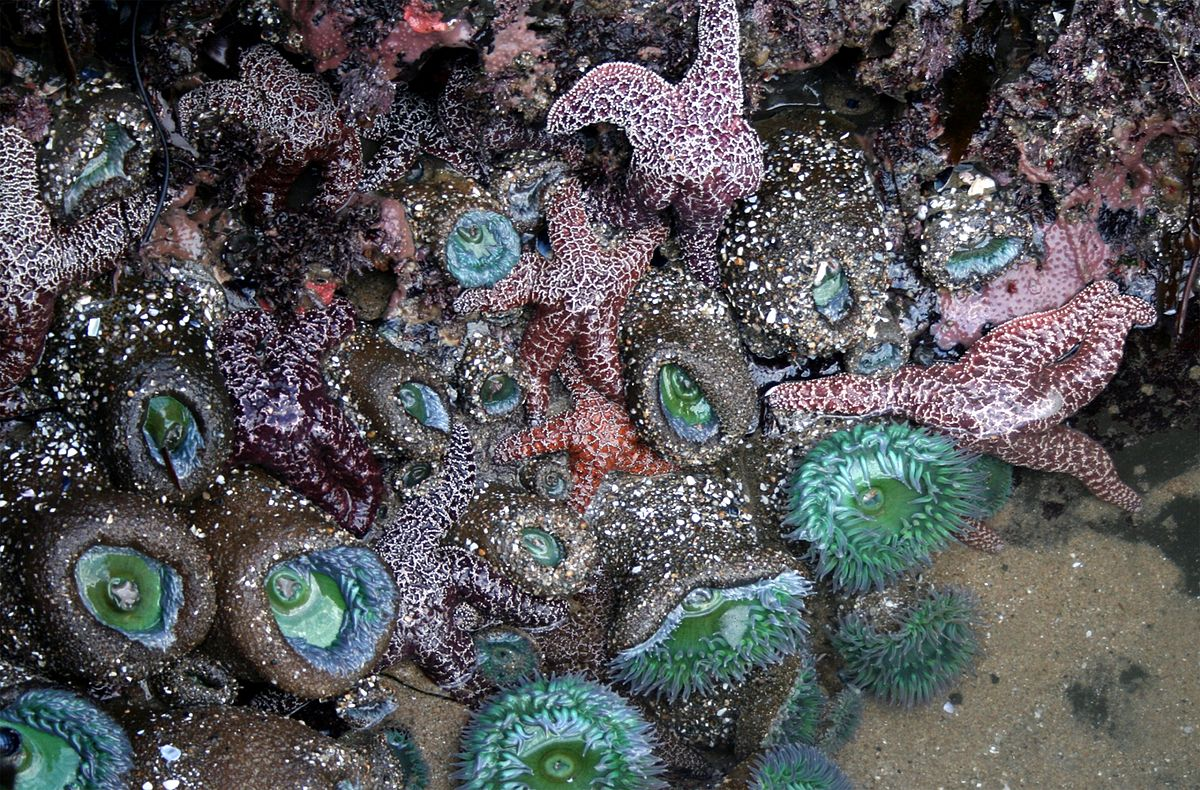 [Speaker Notes: Ecosystems with a greater number of species 
40% of all prescriptions are for medicines that originated from plants and animals. 25% from rainforests
Aspirin was derived from willow trees
Morphine derived from opium poppy (Vicodin, oxycotin, morphine, codine)
Rosy periwinkle in Madagascar treats leukemia and Hodgkin’s disease
Anticoagulant derived from pit viper
AZT a drug used to fight HIV was derived from a marine sponge

80,000 species of edible plants known on Earth, but 90% of the world’s food comes from a mere 20 of these species.

Since 2000, 53 new species of primates have been described (IUCN 2008) including a new species of Brazilian monkey, Mura’s saddleback tamarin.]
Ecosystem Diversity
Ecosystem diversity: variation of types of ecosystems in a given area
Many ecosystems under threat from human activity
>75% of coral reefs are threatened by human activity
>___% of estuaries and other riparian habitats lost in California
Recent loss of kelp forests attributed to raising sea temperatures
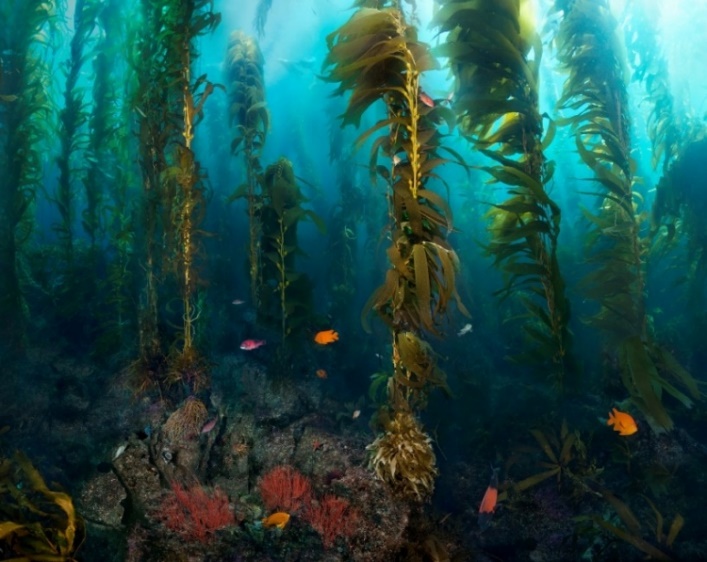 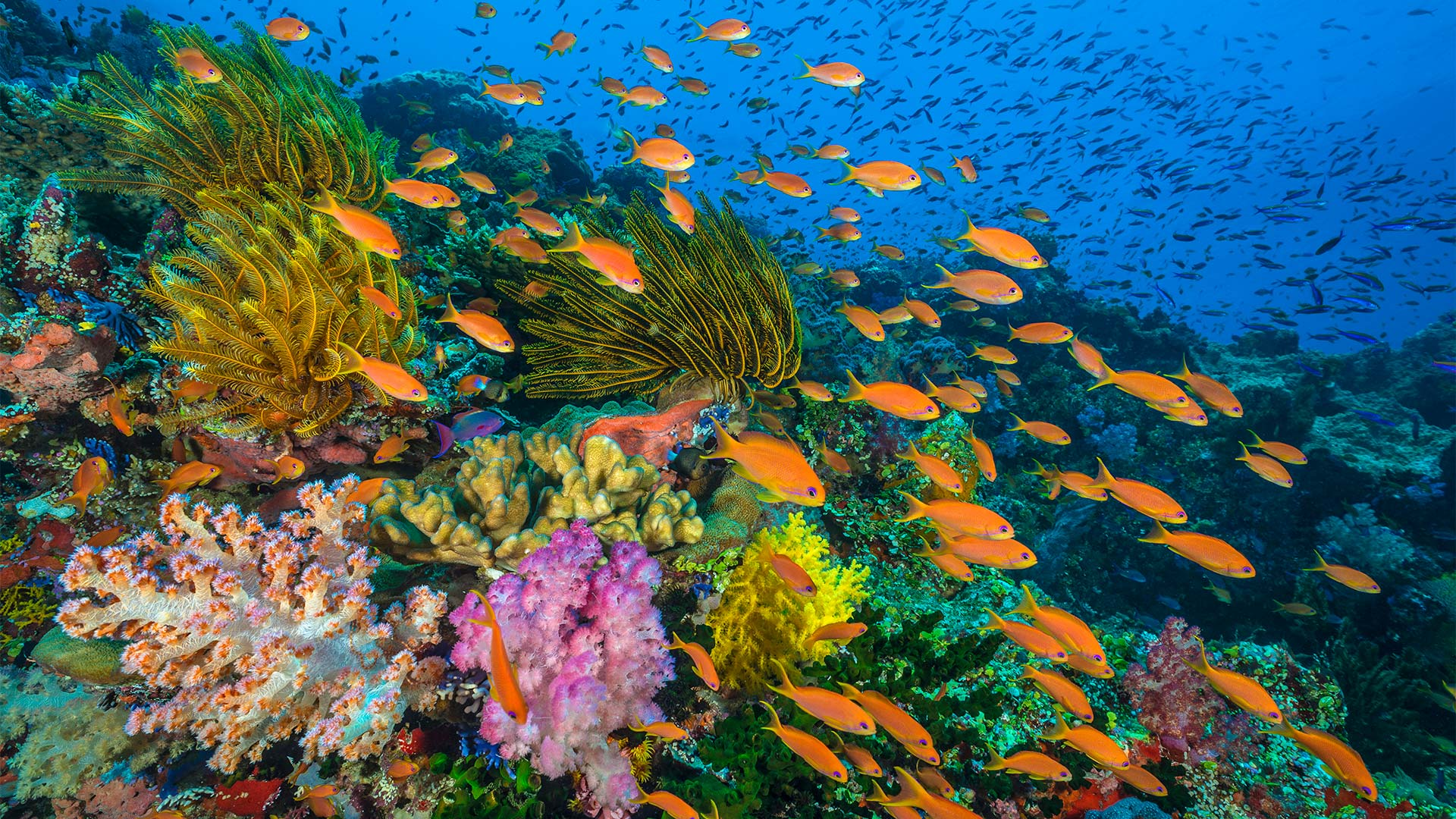 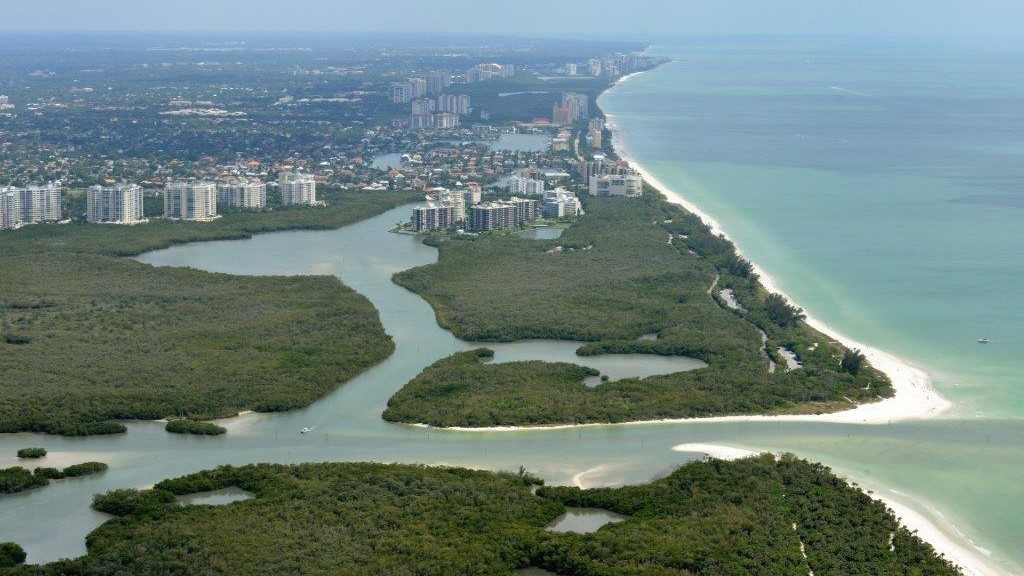 [Speaker Notes: Ecosystem: all living and non-living components in a given area]
Life Styles of Marine Organisms
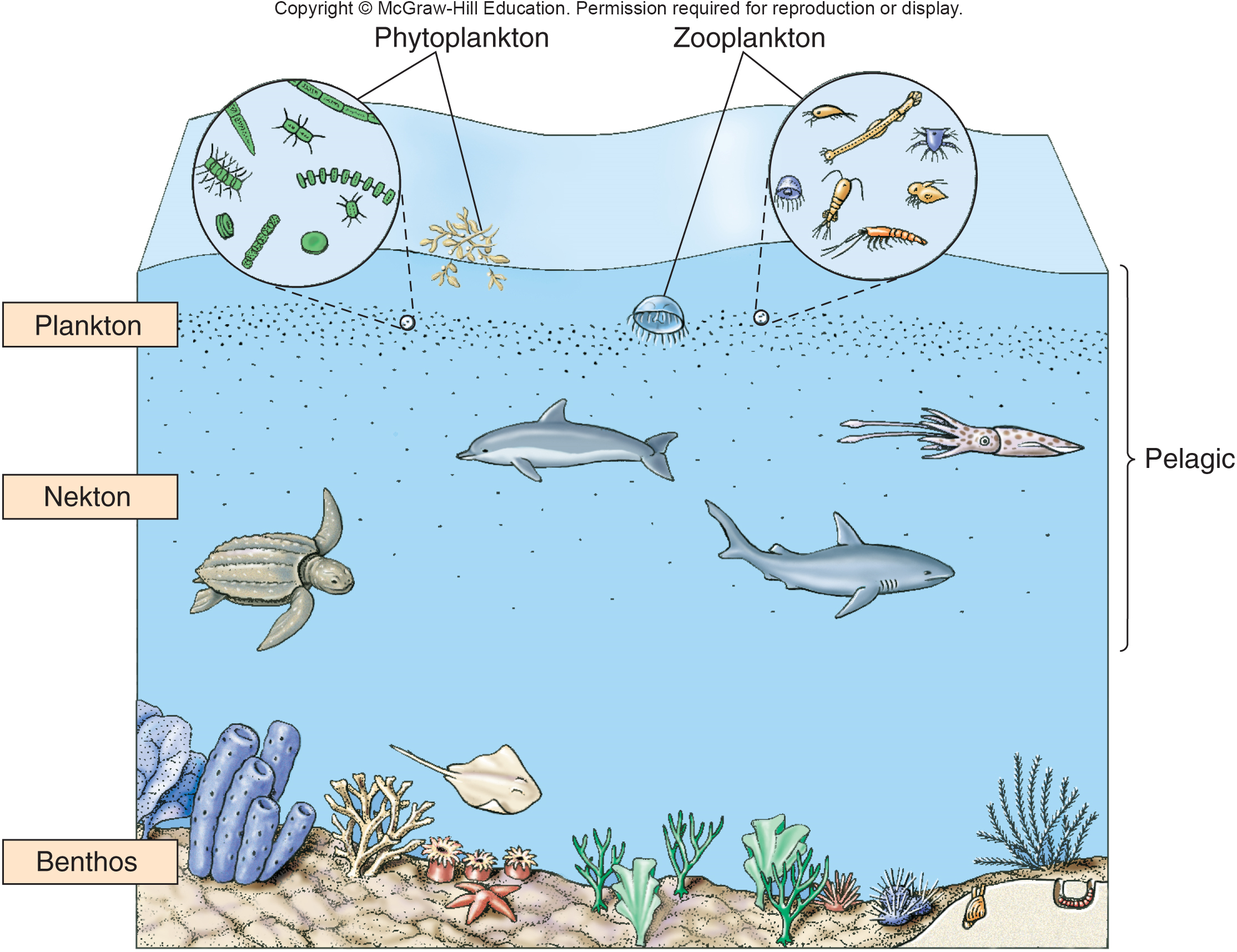 ________ organisms: organisms that live within the water column
Plankton: organisms that cannot swim against the current
Nekton: organisms that can swim against the current

Benthic organisms: organisms that live on or are buried in the bottom
Sessile: attached to one place
Marine Food Webs
Food chain: the linear transfer of energy between organisms in an ecosystem from producers to consumers
Phytoplankton  Krill  Whale

Food web: the interconnection of all the food chains within a particular ecosystem
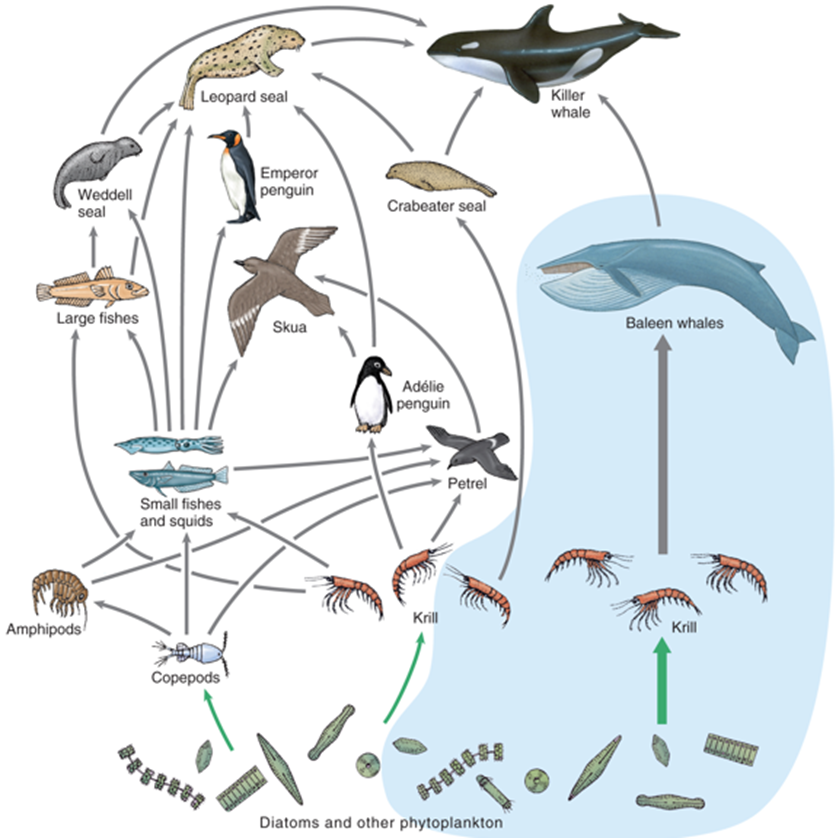 Trophic Levels
Primary producers: autotrophs (algae) that convert solar energy to chemical energy
Primary consumers: herbivores are animals that eat plants
Secondary consumers: carnivores are animals that eat herbivores
Tertiary consumers: carnivores that eat other carnivores
Only about ___% of the biomass from one trophic level is converted to biomass in the next trophic level
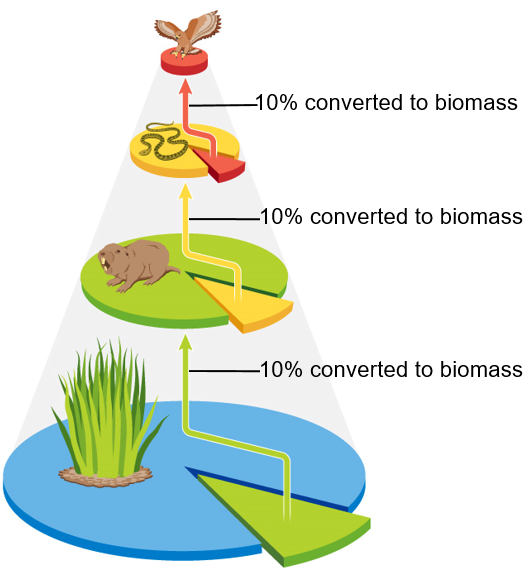 TERTIARY CONSUMERS
SECONDARY CONSUMERS
PRIMARY CONSUMERS
PRIMARY PRODUCERS
Energy Transfer Between Trophic Levels
Most energy consumed is lost as waste or is used in cellular respiration and is lost as heat. 
Only about 10% of consumed energy goes toward growth (stored energy), which can then be passed on to the next trophic level 
__________ available at higher trophic levels
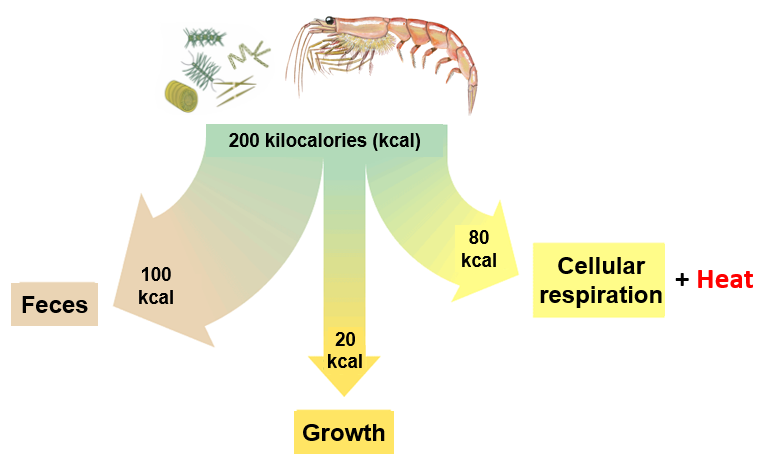 Trophic Levels
Only about 10% of the biomass from one trophic level is converted to biomass in the next trophic level, which results in fewer top predators
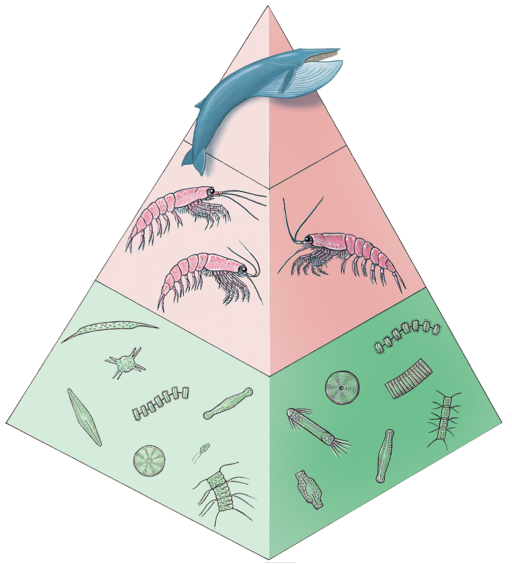 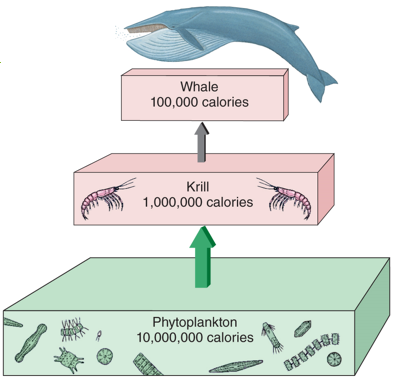 Trophic Levels
Eating meat is an inefficient way of using the available energy from primary production
It takes 10 pounds of feed corn to produce 1 pound of bacon or beef steak
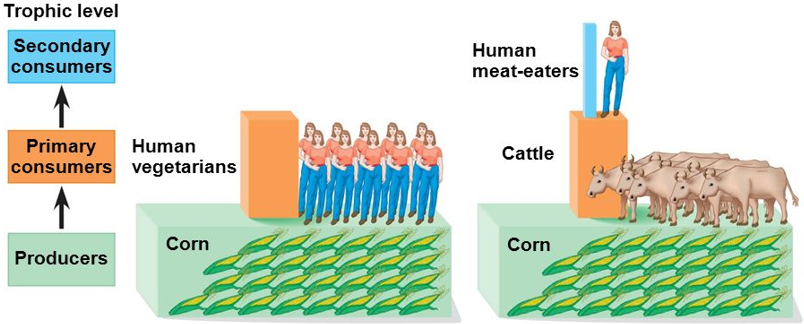 Trophic Levels
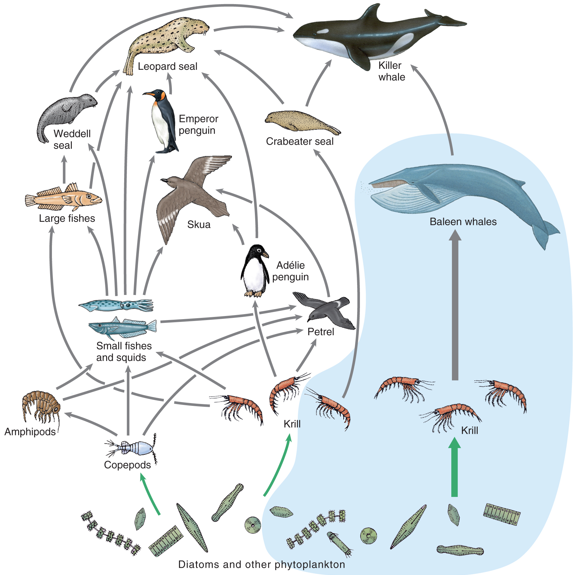 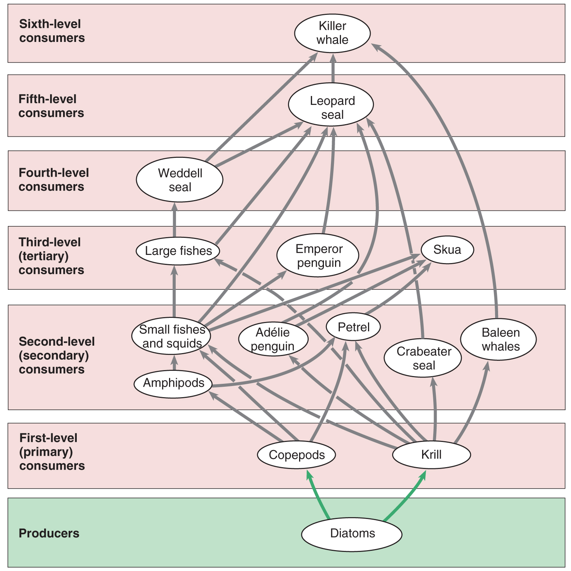 Biomagnification
Biomagnification: toxic substances become increasingly ___________ within living things as they move up each trophic level
Common with DDT, Mercury, and PCB’s
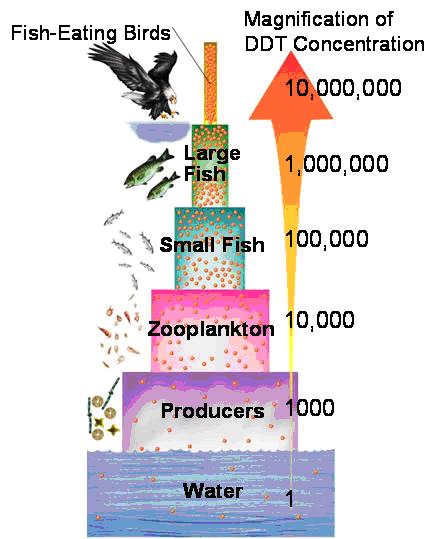 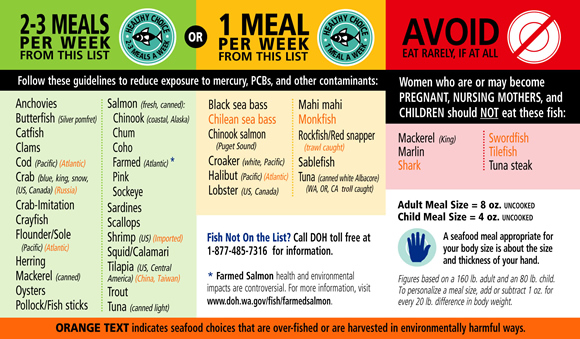 [Speaker Notes: Common in mercury, PCBs, and DDT
Polyclorinated biphenyl = PCB
Dichlorodiphenyltrichloroethane = DDT]
Importance of Biodiversity
Ecosystem services: all the processes through which natural ecosystems benefit human life.
_______ production and nutrient cycling
Medications
Approximately 40% of all prescriptions                                                                               originated from plants and animals
Food
15% of world’s protein comes from fish
Products
Algin and Agar from marine algae
Decomposition of organic material
__________ protection
Recreation and cultural services
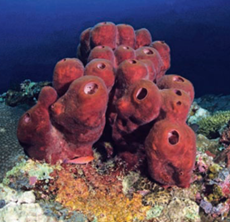 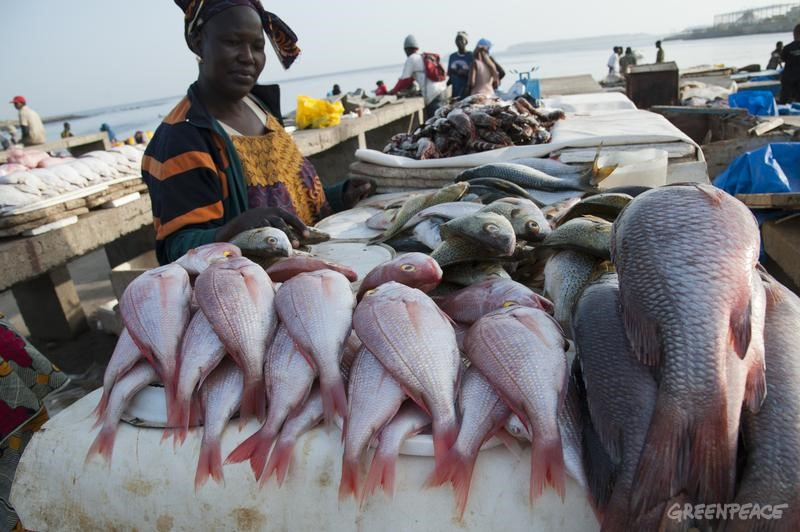 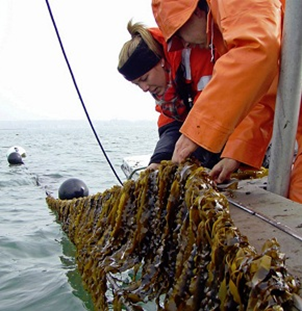 [Speaker Notes: Building materials for housing and clothing]
Check Your Understanding
True or False: population growth in r-selected species tends to be limited by carrying capacity

True or False: humans are currently experiencing exponential growth

True or False: Two species with the same ecological niche can coexist within the same area
Check Your Understanding
A(n) _________________ consists of all the different species that interact and live within a given area. 

				a. population
				b. community
				c. ecosystem
				d. demography
Check Your Understanding
Which of the following characterizes the relationship between two species where one species benefits at a cost to the other species?
				a. Commensalism
				b. Mutualism
				c. Predation
				d. Competition
Check Your Understanding
Describe the differences between the fundamental niche and realized niche of an organism.